Ezekiel 19-20
Ezekiel 19-20
Lamentation ~ qinah – a funeral dirge
Ezekiel 19-20
Ezekiel 19-20
Lioness ~ tribe of Judah
Ezekiel 19-20
Ezekiel 19-20
Jehoahaz ~ Josiah's son
Also called Shallum (1 Chron. 3:15)
Reigned 3 months (609 BC)
590BC
610BC
580BC
Ezekiel 19-20
Ezekiel 19-20
Jehoiachin ~ Josiah's grandson
Also called Jeconiah (1 Chron. 3:16) and Coniah (Jer. 22:24)
Reigned 3 months (597 BC)
Jehoahaz
(609 BC)
585BC
615BC
545BC
Jehoiakim (608-598 BC)
Ezekiel 19-20
Ezekiel 19-20
Zedekiah
Jehoiachin
(597 BC)
Jehoahaz
(609 BC)
585BC
615BC
545BC
Jehoiakim (608-598 BC)
"Reigned" 11 years (608-598 BC)
Ezekiel 19-20
Ezekiel 19-20
Acts 20:7a ~ Now on the first day of the week, when the disciples came together to break bread,
1 Cor. 16:2 ~ On the first day of the week let each one of you lay something aside, storing up as he may prosper, that there be no collections when I come.
Ezekiel 19-20
Didache (14:1, c. AD 100) ~ "But every Lord's day gather yourselves together, and break bread, and give thanksgiving after having confessed your transgressions, that your sacrifice may be pure."
Ignatius (Letter to the Magnesians, chapter 9, c. AD 110) ~ "If, therefore, those who were brought up in the ancient order of things have come to the possession of a new hope, no longer observing the Sabbath, but living in the observance of the Lord’s Day, on which
also our life has sprung up again by Him
and by His death.
Ezekiel 19-20
Didascalia (chapter 2, c. AD 230) ~ "Again, the Apostles have decreed, that on Sunday there shall be service and reading of the Holy Scriptures, and the Eucharist, because that on Sunday the Christ rose from the dead, and on Sunday He ascended to Heaven ; on Sunday again He will appear at the end with His holy Angels."
Rom. 14:5 ~ One person esteems one day above another; another esteems every day alike. Let each be fully convinced in his 
own mind.
Ezekiel 19-20
Ezekiel 19-20
Jos. 24:15 ~ And if it seems evil to you to serve the Lord, choose for yourselves this day whom you will serve, whether the gods which your fathers served that were on the other side of the River, or the gods of the Amorites, in whose land you dwell. But as for me and my house, we will serve the Lord.
1 Kings 18:20 ~ And Elijah came to all the people, and said, "How long will you falter between two opinions? If the Lord is God, follow Him; but if Baal, follow him." But
the people answered him not a word.
Ezekiel 19-20
Ezekiel 19-20
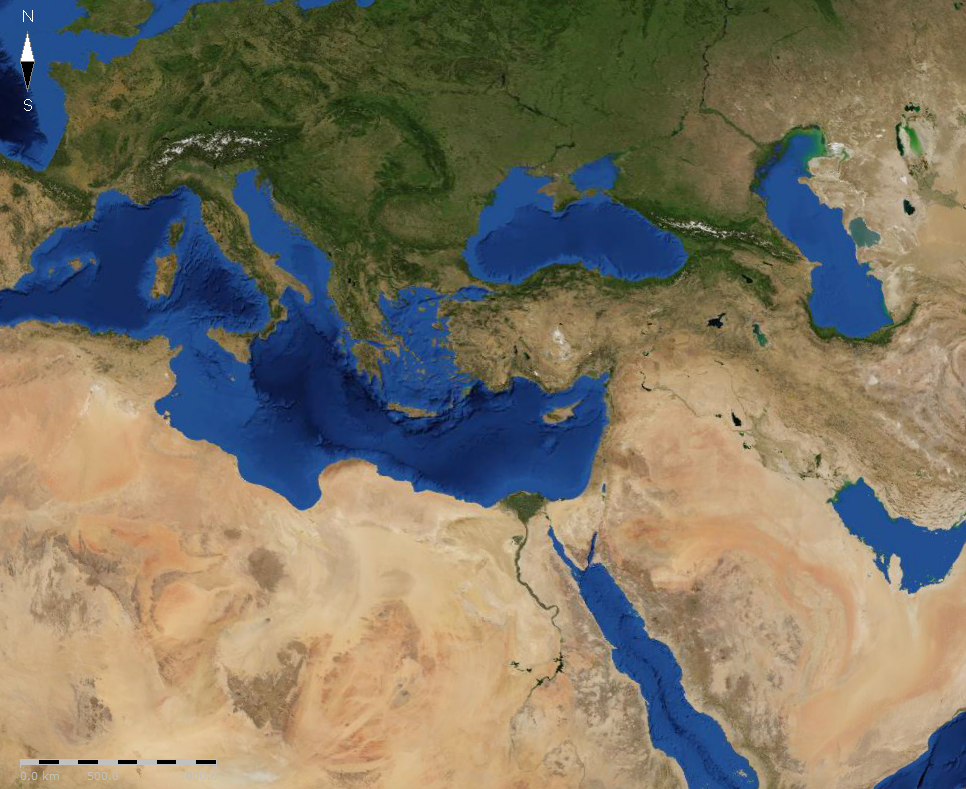 Ezekiel 19-20